Control System Studio
Kay Kasemir
ORNL/SNS
kasemirk@ornl.gov

Jan. 2019
Control System (CS) Studio
User Interface tools
Display editor & runtime
Strip Chart
Channel Access utilities
Also
Archive system
Alarm Handler
Site-Specific support for logbook, PV names, ..
.. integrated, site-specific user-interface tool for Windows, Linux, OS X
What does CS-Studio look like?
Australian Square-Kilometer Array Pathfinder (ASKAP)
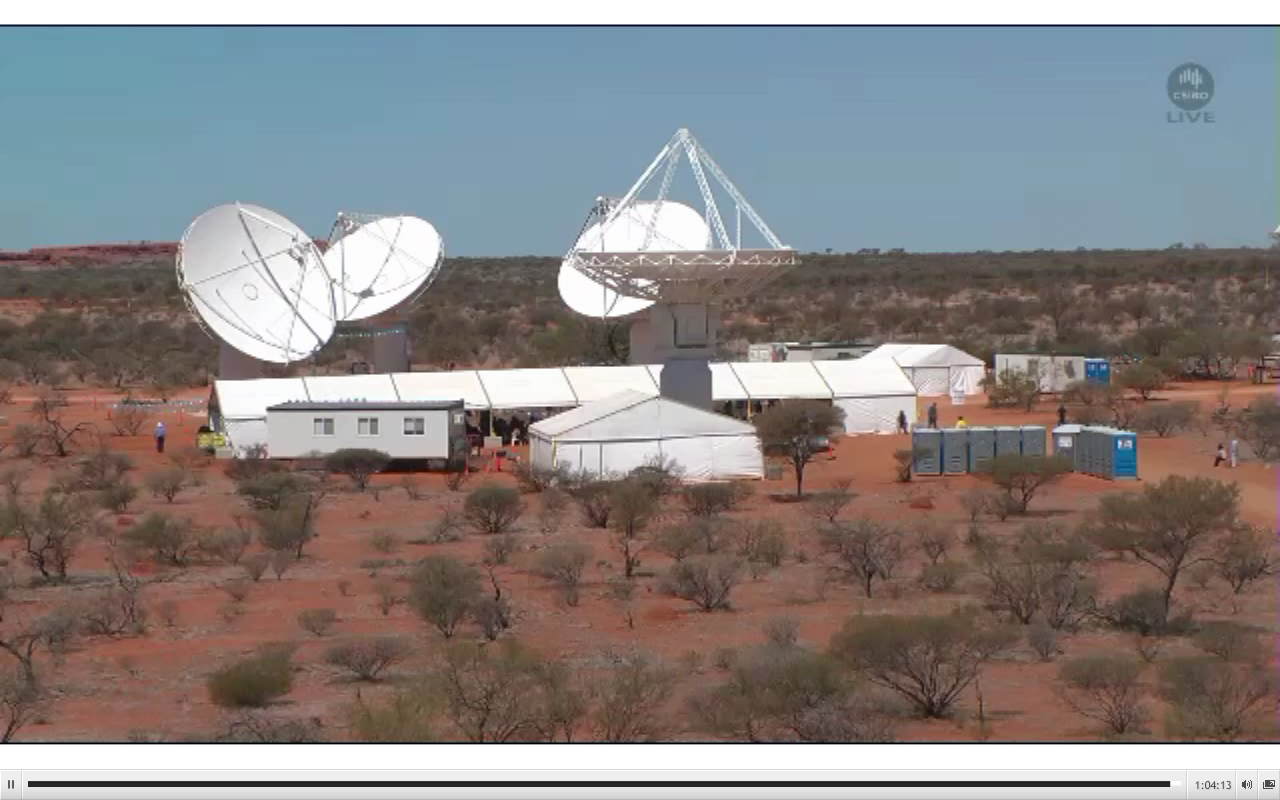 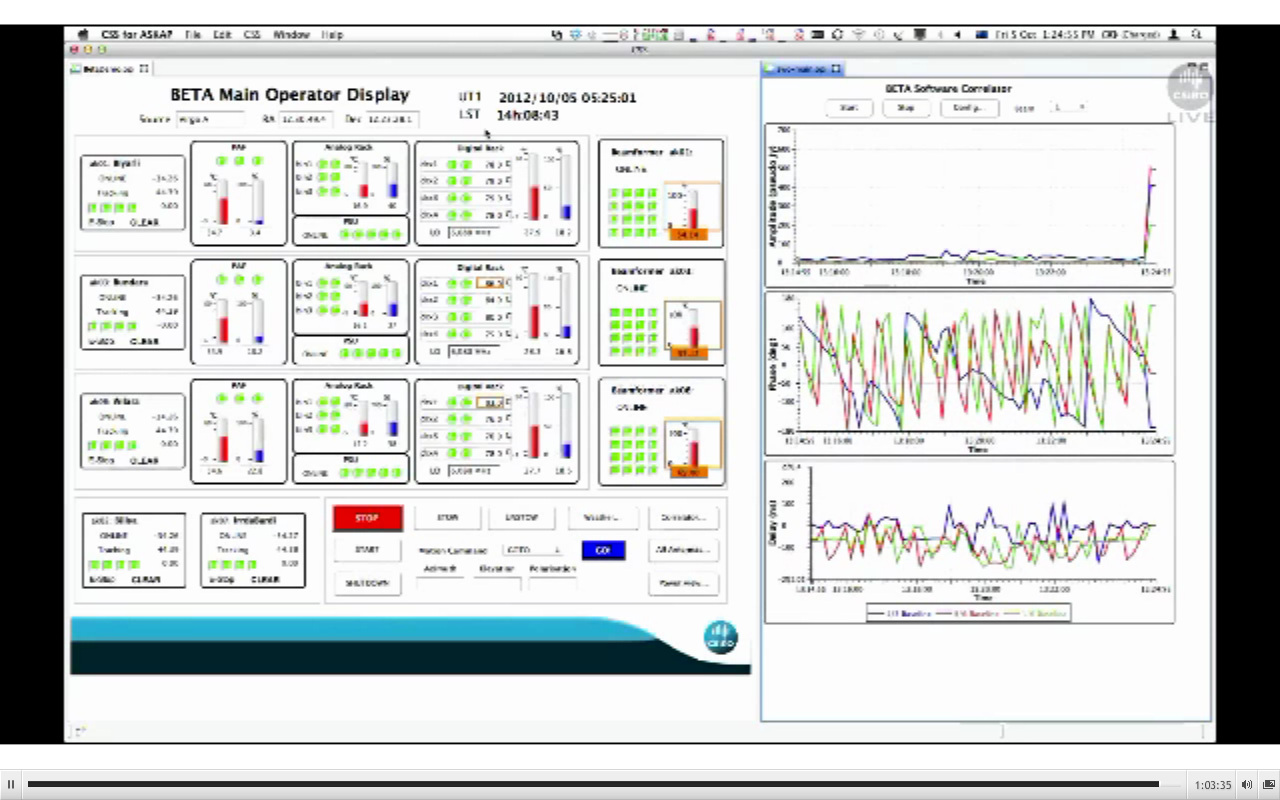 Oct. 2012, Juan Guzman, http://www.aps.anl.gov/epics/tech-talk/2012/msg02113.php
ITER-FPSC-vBetaVersionPanelsOPI-UserManual.doc,Nadine Utzel, 2011
ITER
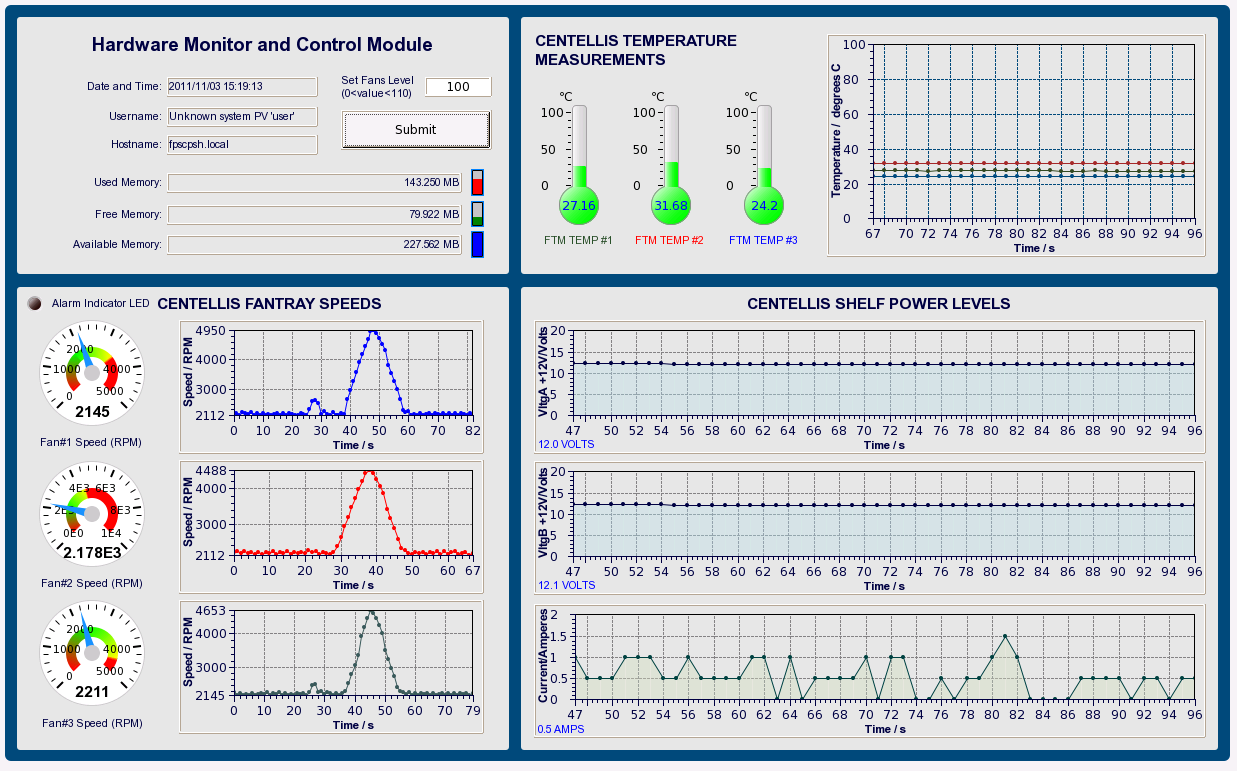 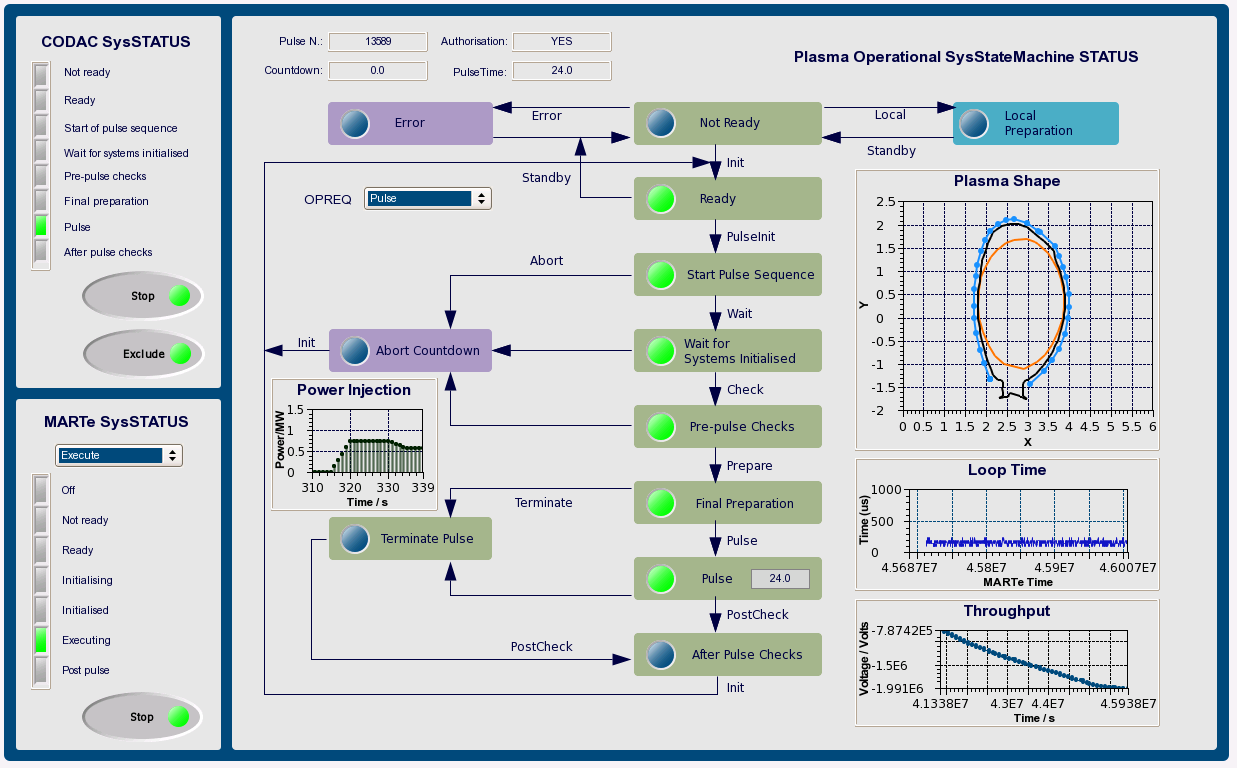 ORNL ‘CG-1D’ Beam Line
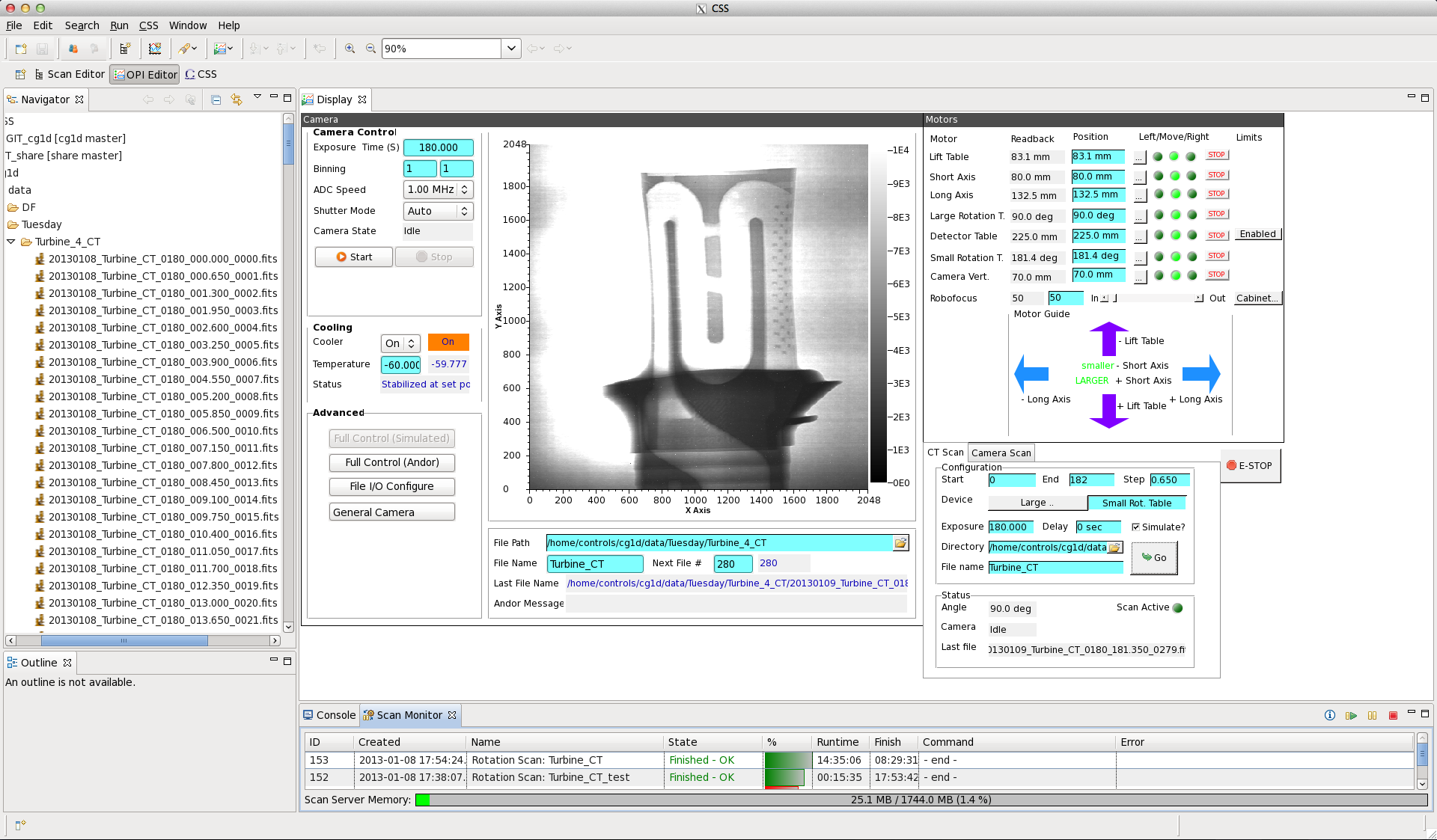 Neutron Tomography, EPICS/CSS since Jan. 2013
ORNL SNS ‘VULCAN’ Beam Line
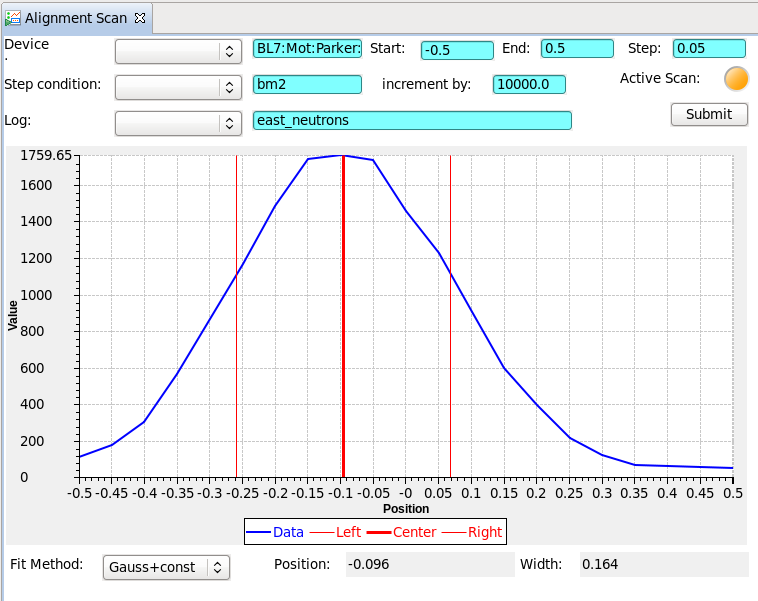 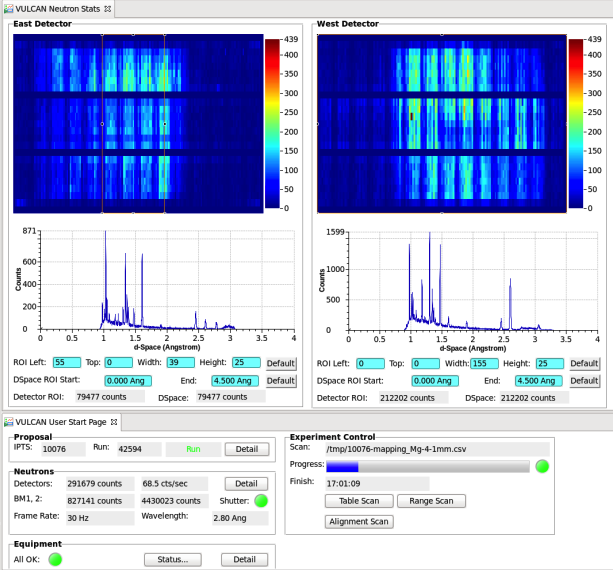 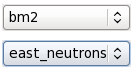 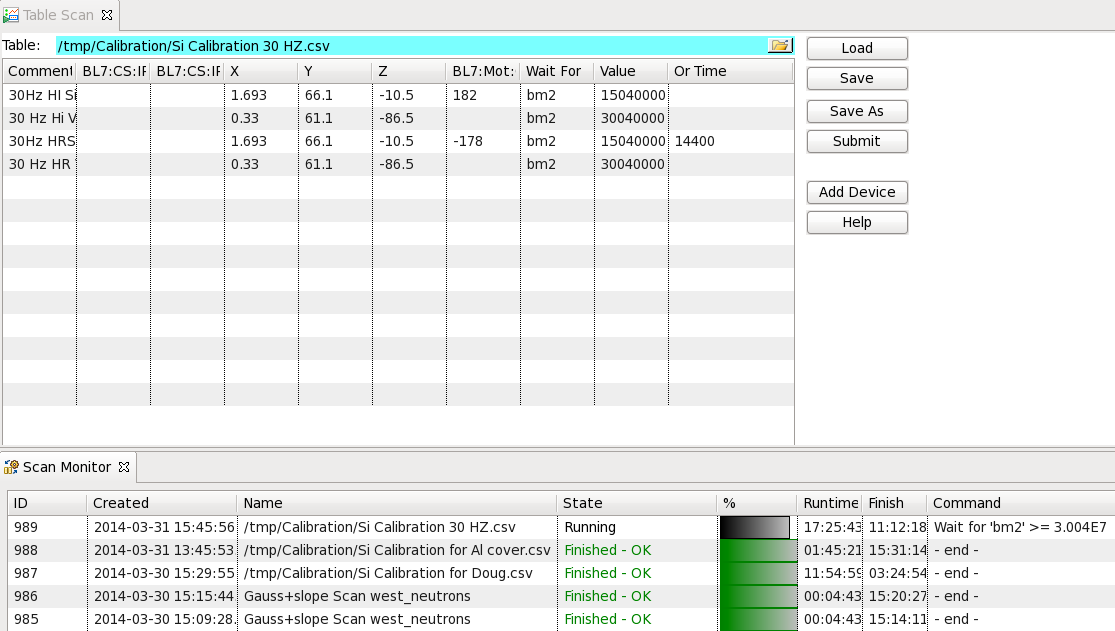 Engineering Diffractometer, EPICS/CSS since March 2014
BNL NSLS2
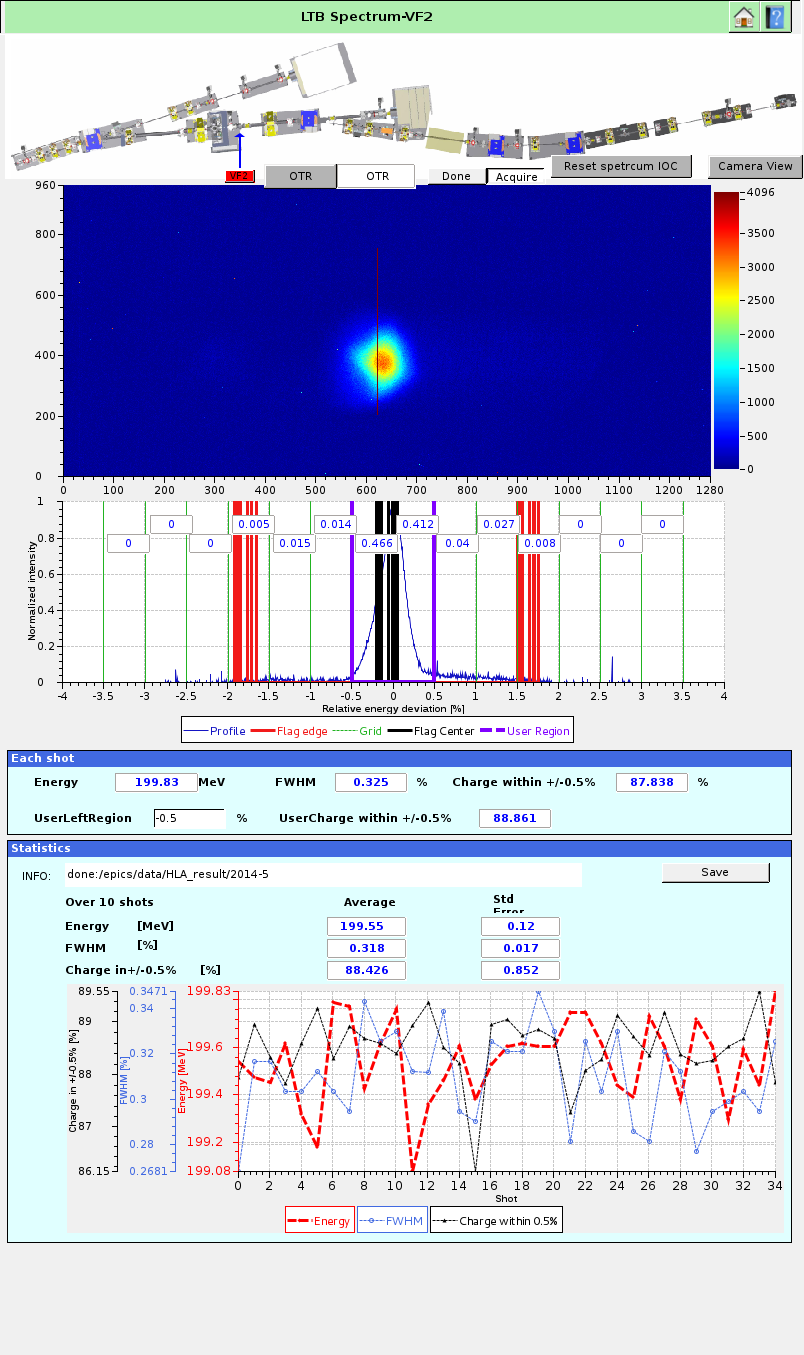 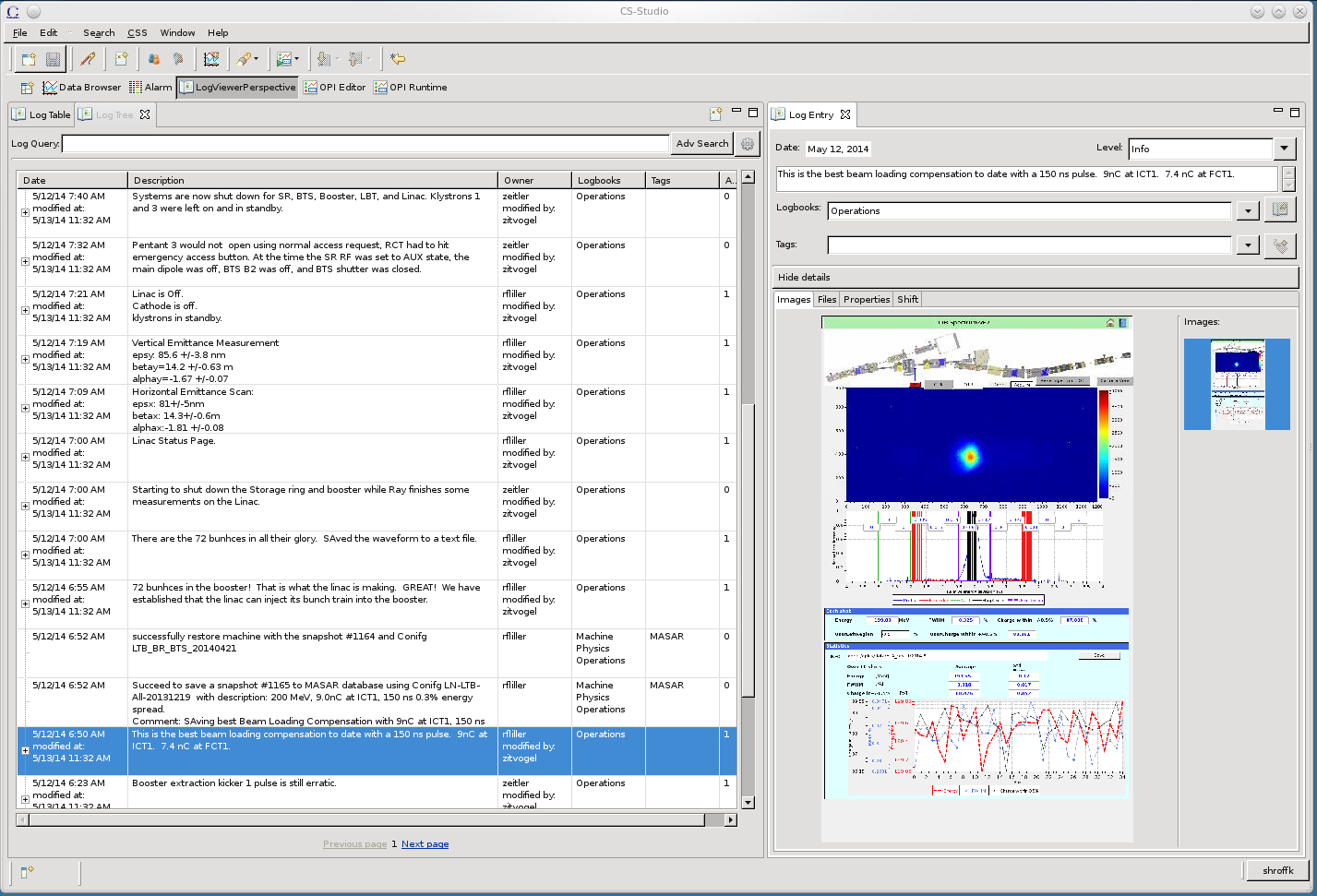 Kunal Shroff, May 2014
Airplane Simulator/Test
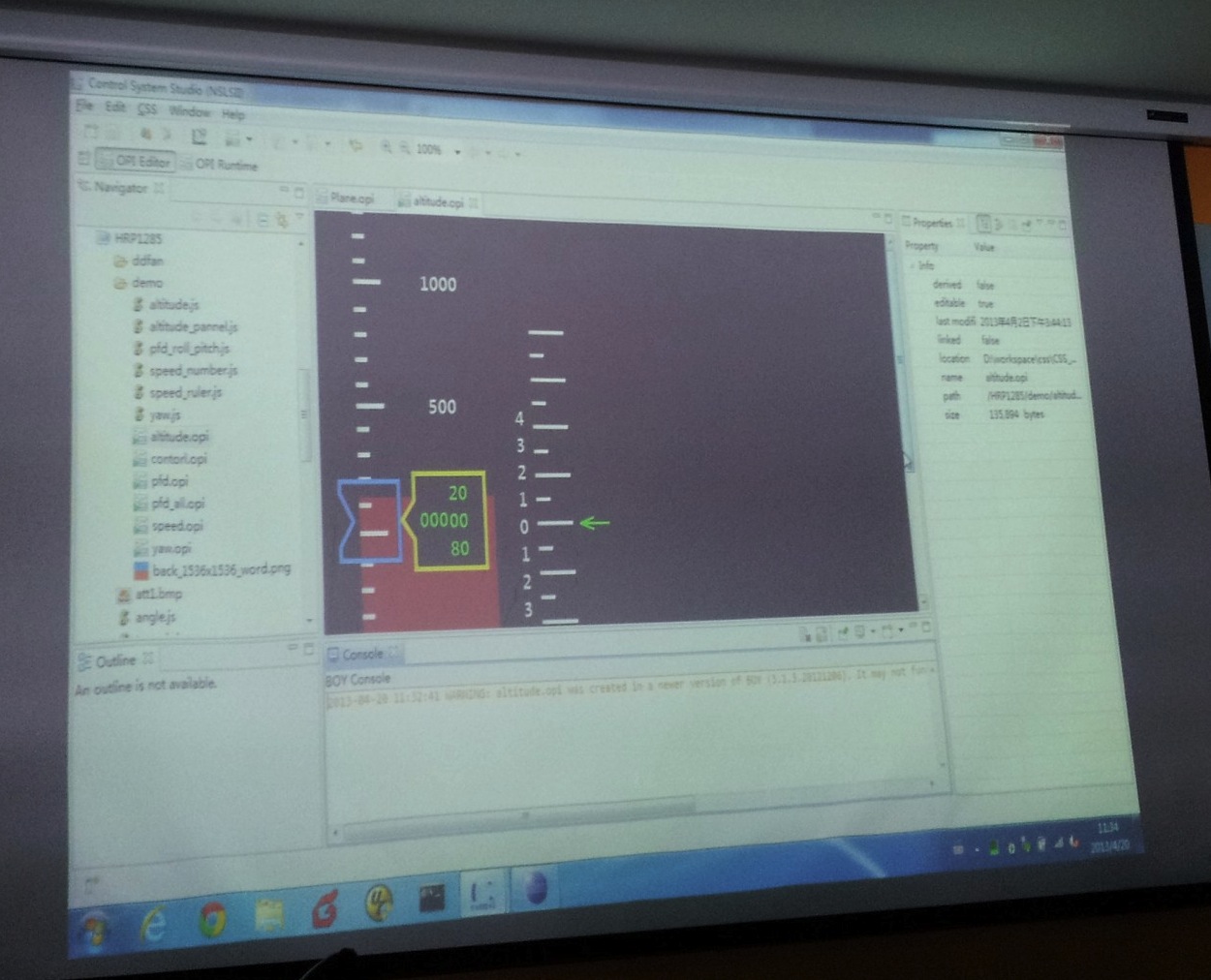 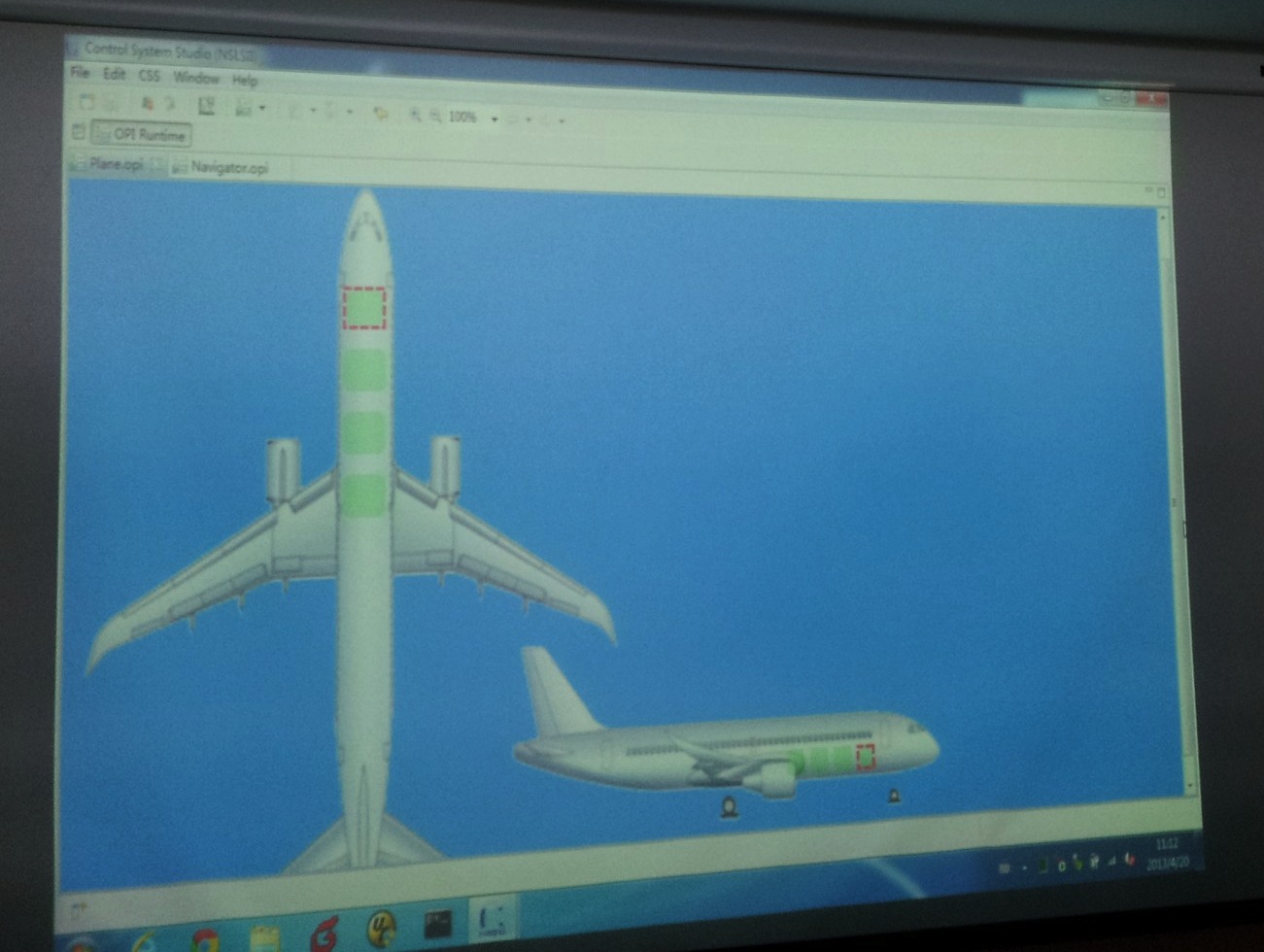 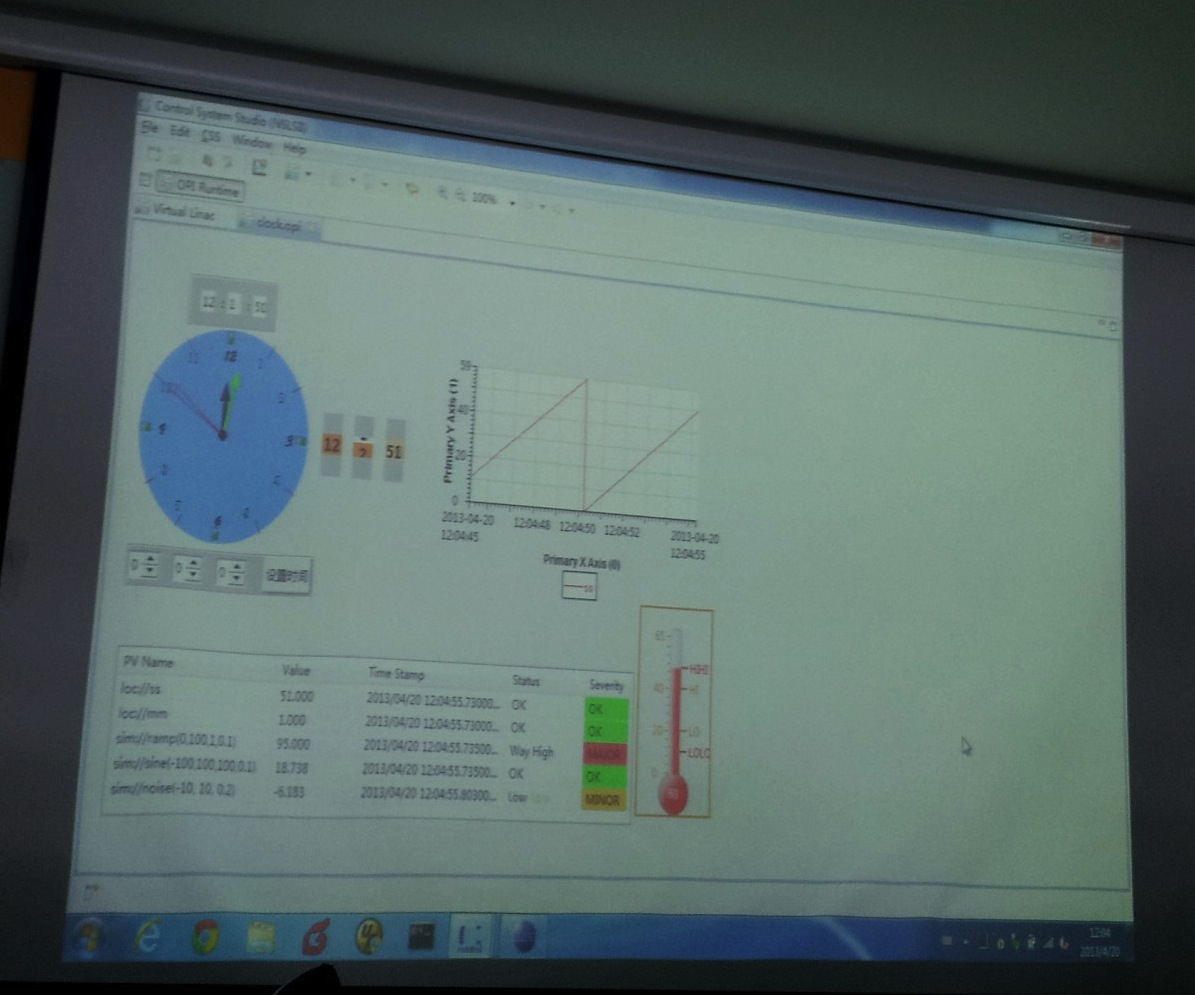 Somewhere …
What is CS-Studio?
CS-Studio Components
Common Use
Display Builder
Data Browser
Probe
PV Table
PV Tree
Channel Access
PV Autocomplete from History
Selected Use
Alarm System
Archive Appliance,RDB Archiver,Channel Archiver
ChannelFinder
Olog, SNS Elog
PV Access, MQTT
Autocomplete from Channel Finder,SNS PV database, Archive
Integration: Alarm…
Context-Menu
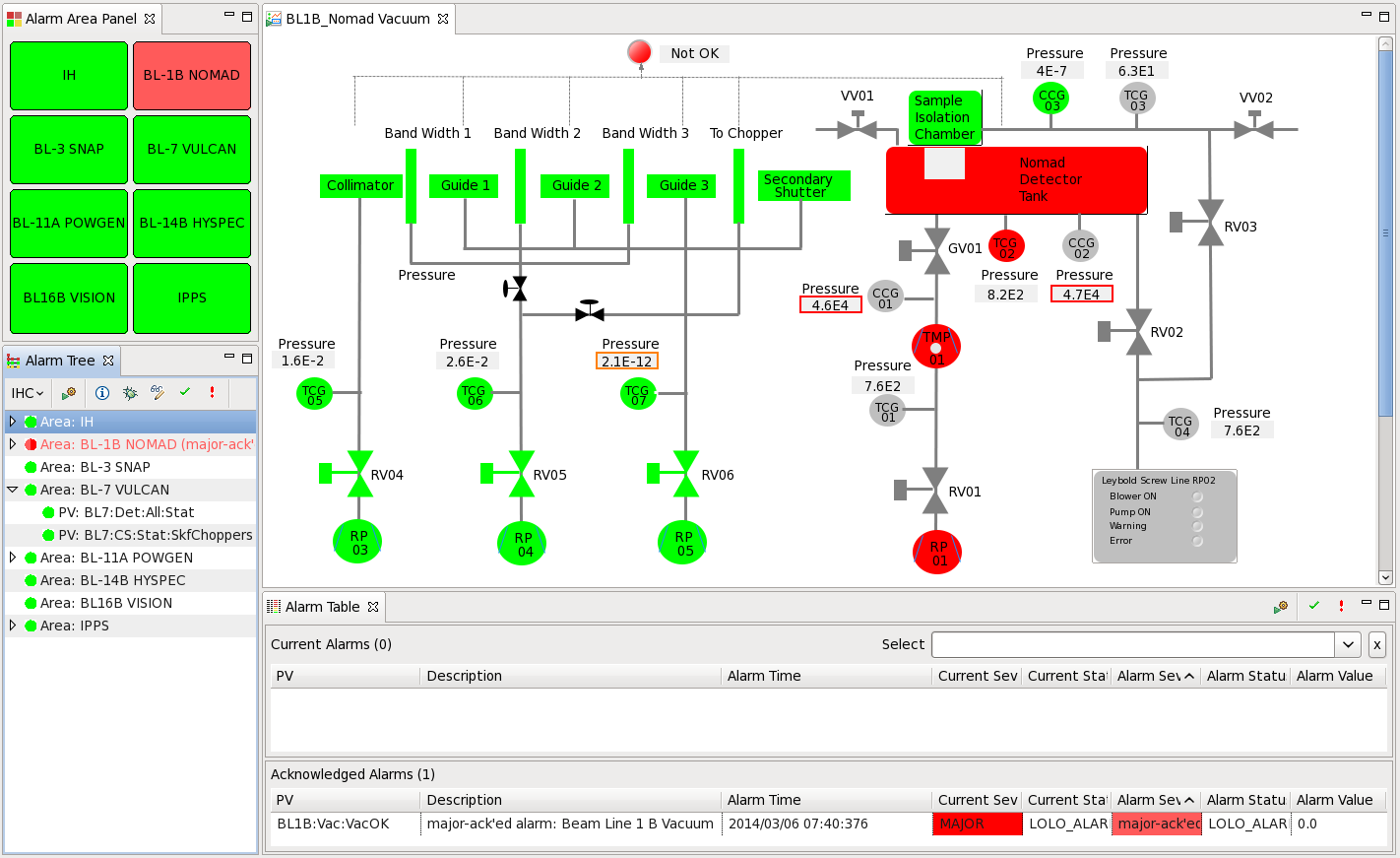 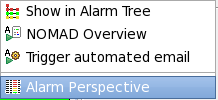 Complete Alarm Perspective:Tree view, Table of current alarms
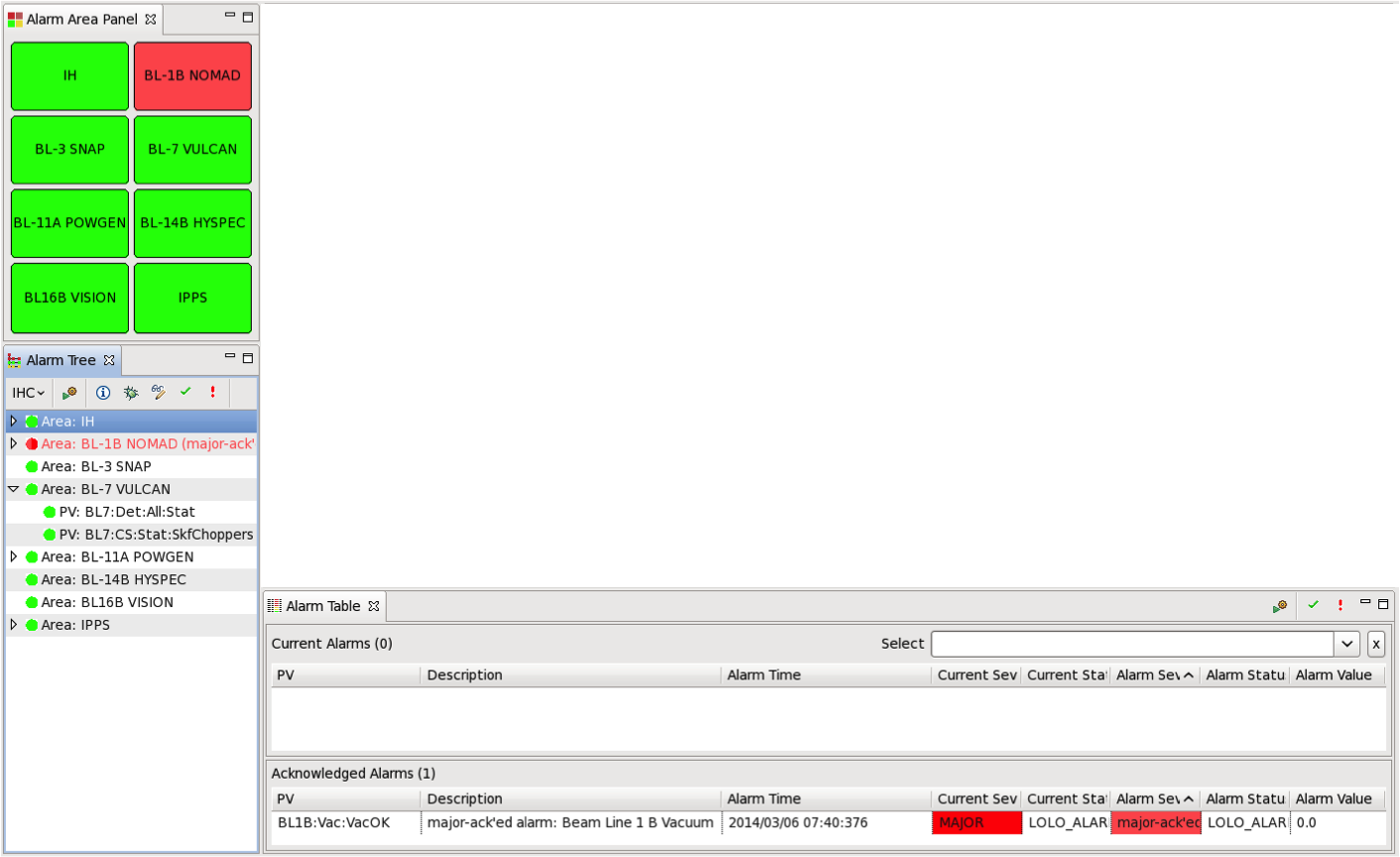 Integration: Alarm…
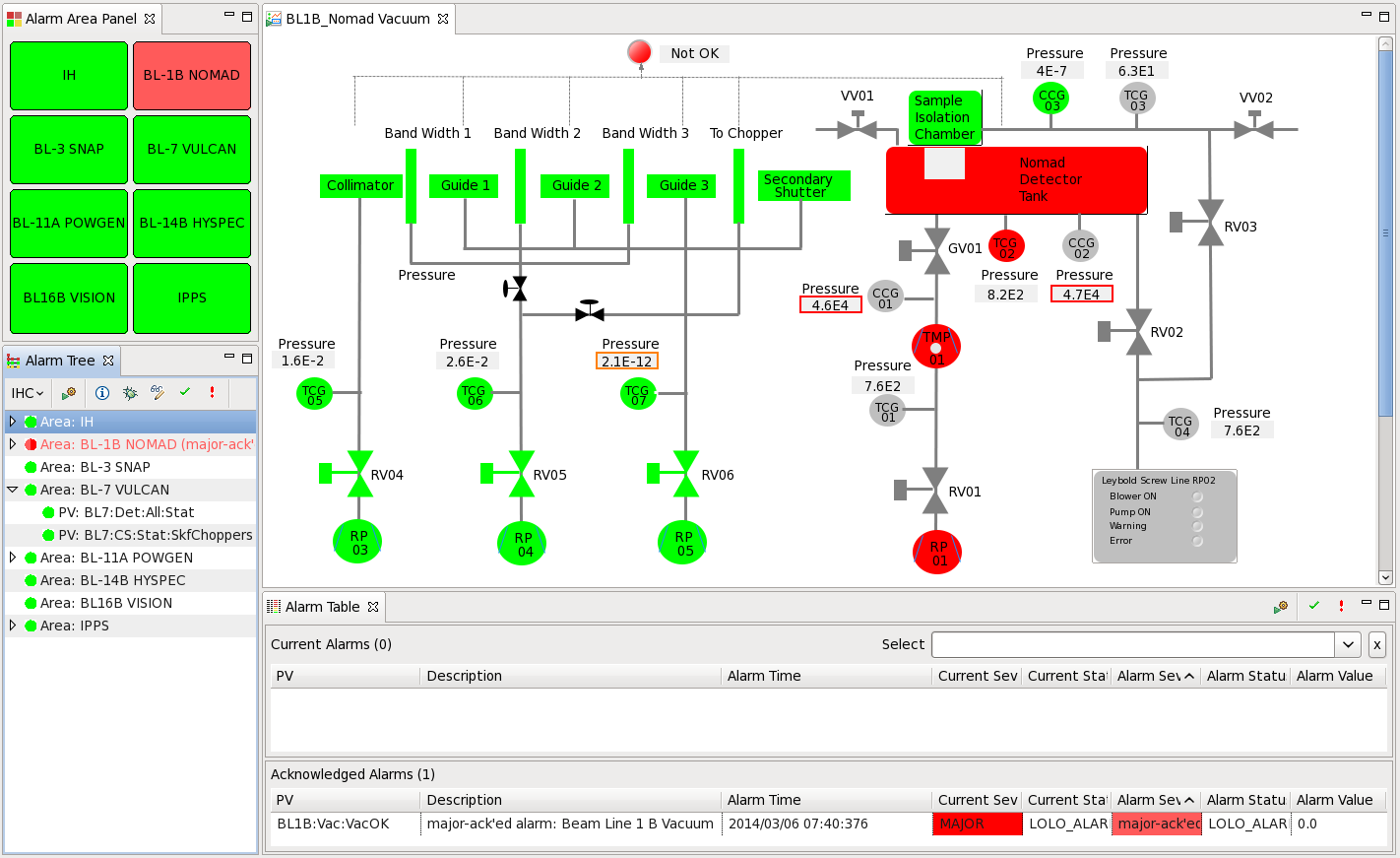 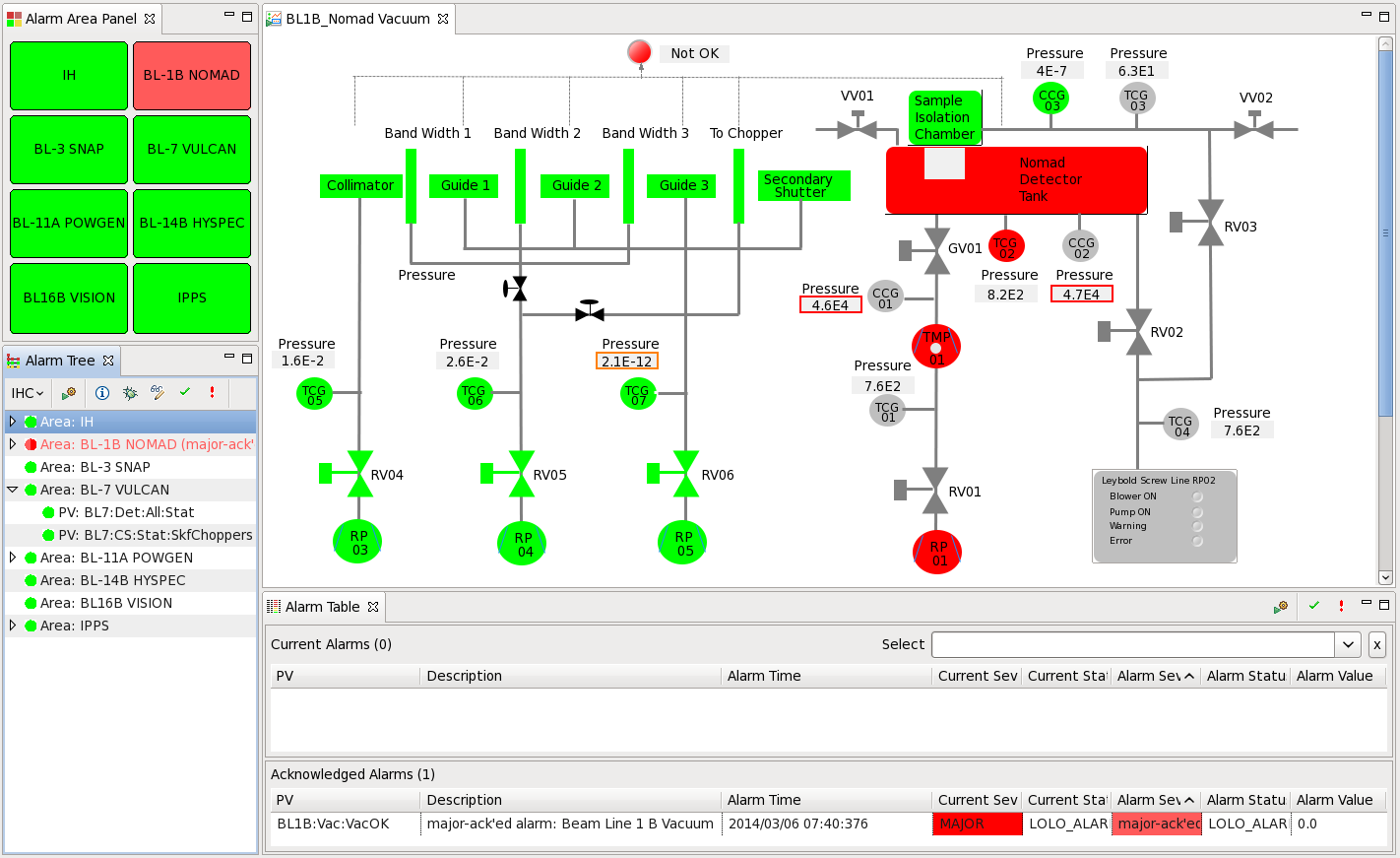 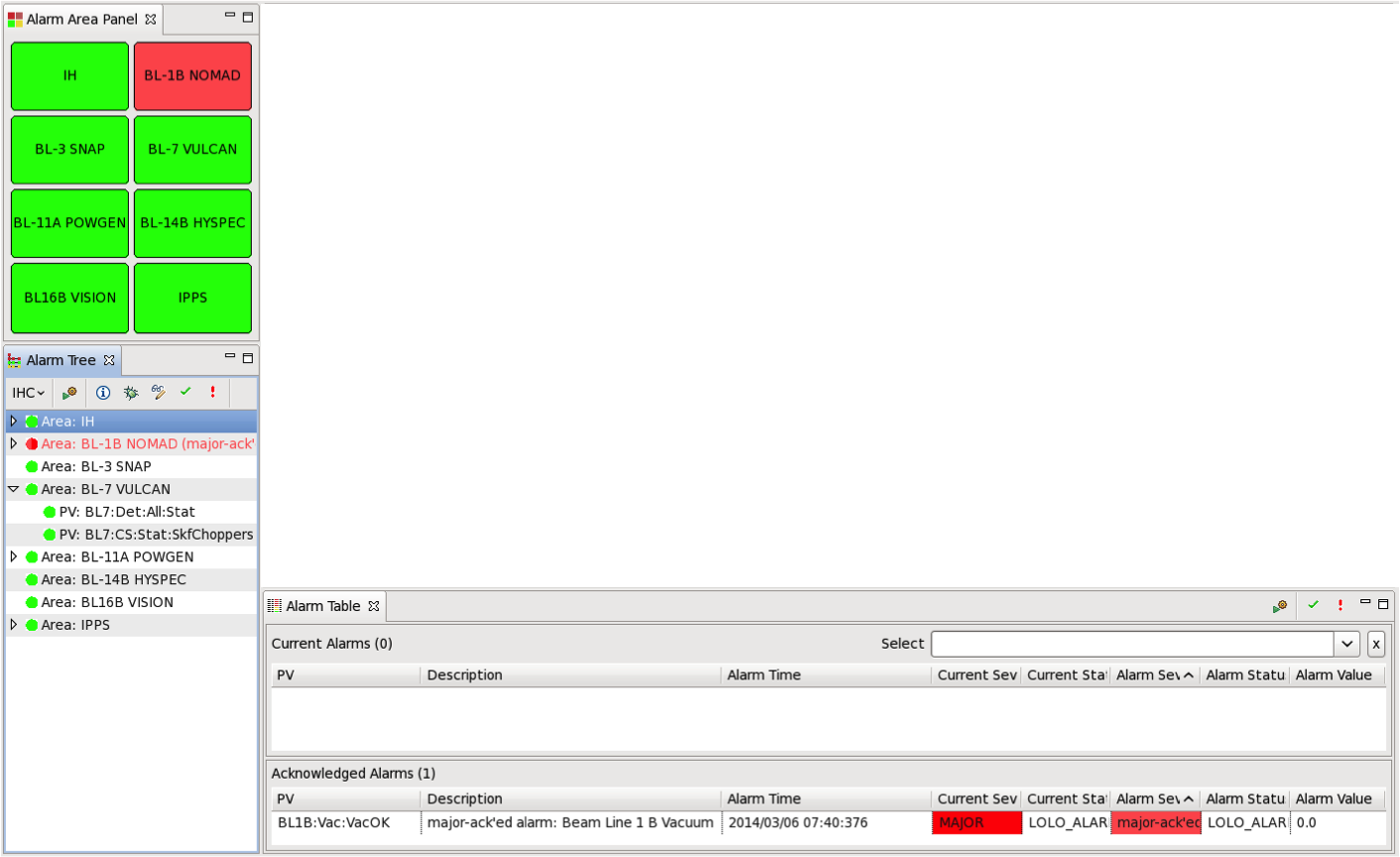 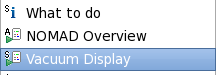 Integration: Alarm…
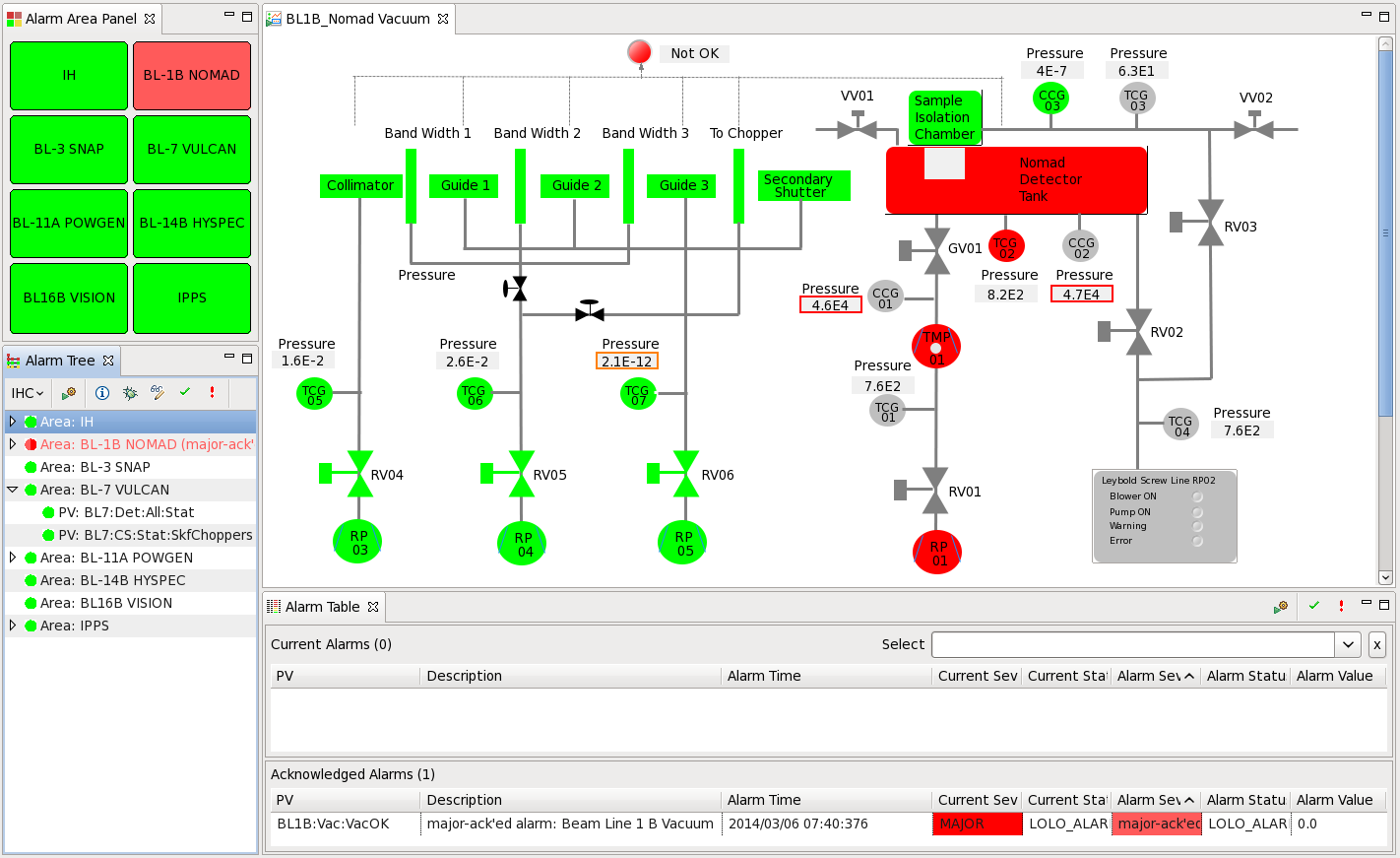 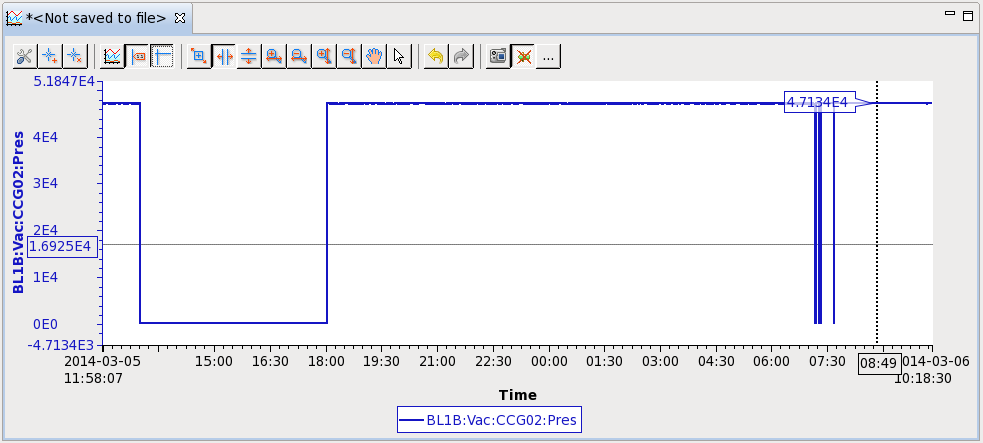 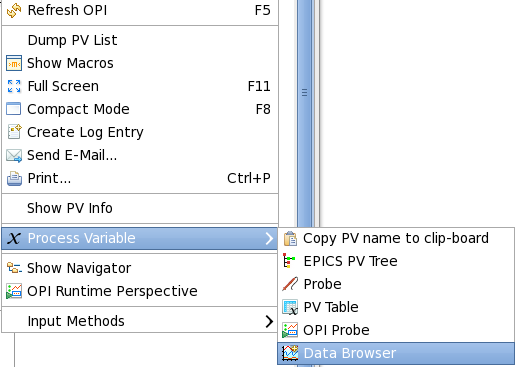 Integration: Alarm…
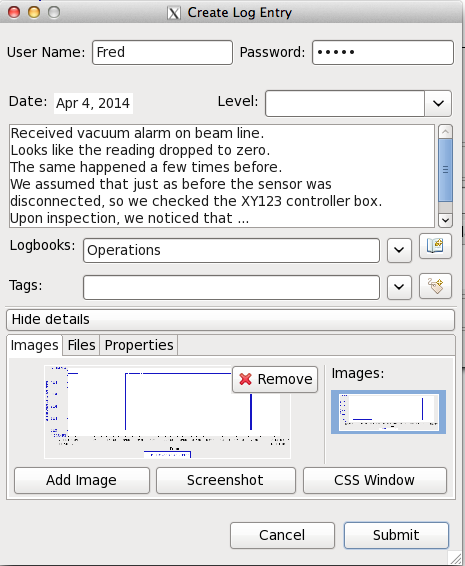 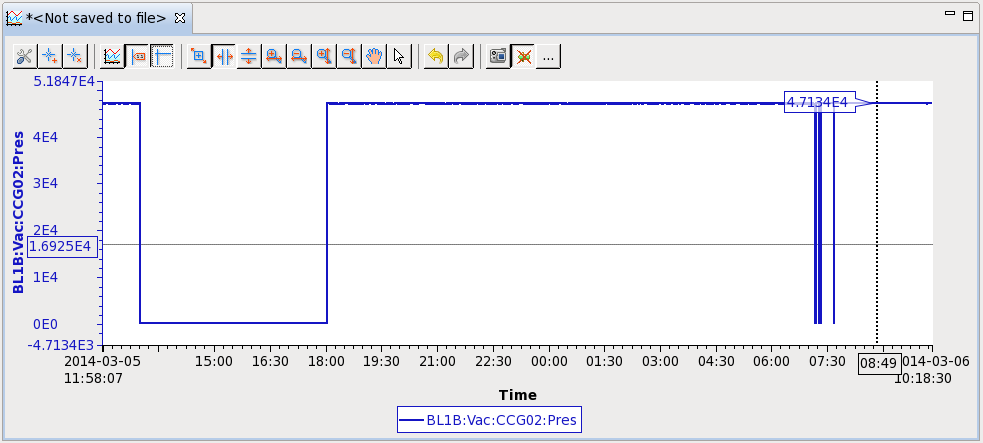 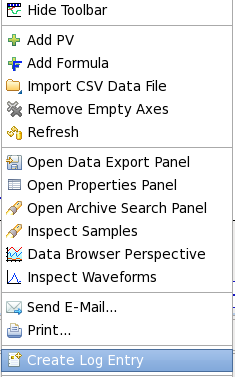 CS-Studio
is a collection of components.Integrated Workflow:
Alarm display
Display Builder (Channel Access)
Data Browser (with RDB Archive)
Logbook (SNS Elog)

Result:
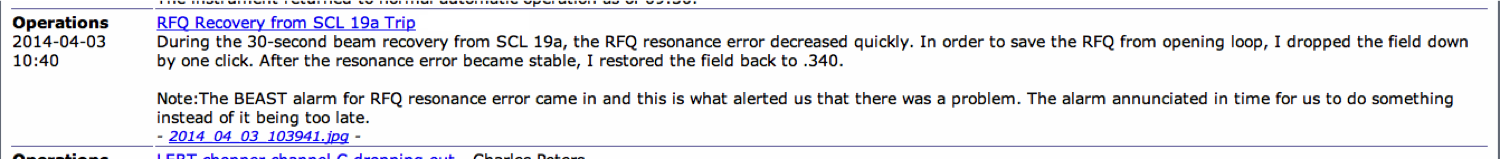 Evolution of CS-Studio
JavaFX
SWT
Display Builder
Display Builder
Data Browser
Data Browser
BOY
PV Tree
PV Tree
Data Browser
Probe
Probe
PV Tree
Probe
PV Table
PV Table
PV Table
Alarms
Alarms
Alarms
Channels
Channels
Channels
Scan
Scan
Scan
… more …
… more …
… more …
Eclipse
Eclipse
Phoebus
Java 8
Java 8
Java 9, 10
Since ~2010:Operational at several sites
Since ~2016:SNS beam lines, planned for ESS
2019:SNS beam lines
From 2014 to 2018
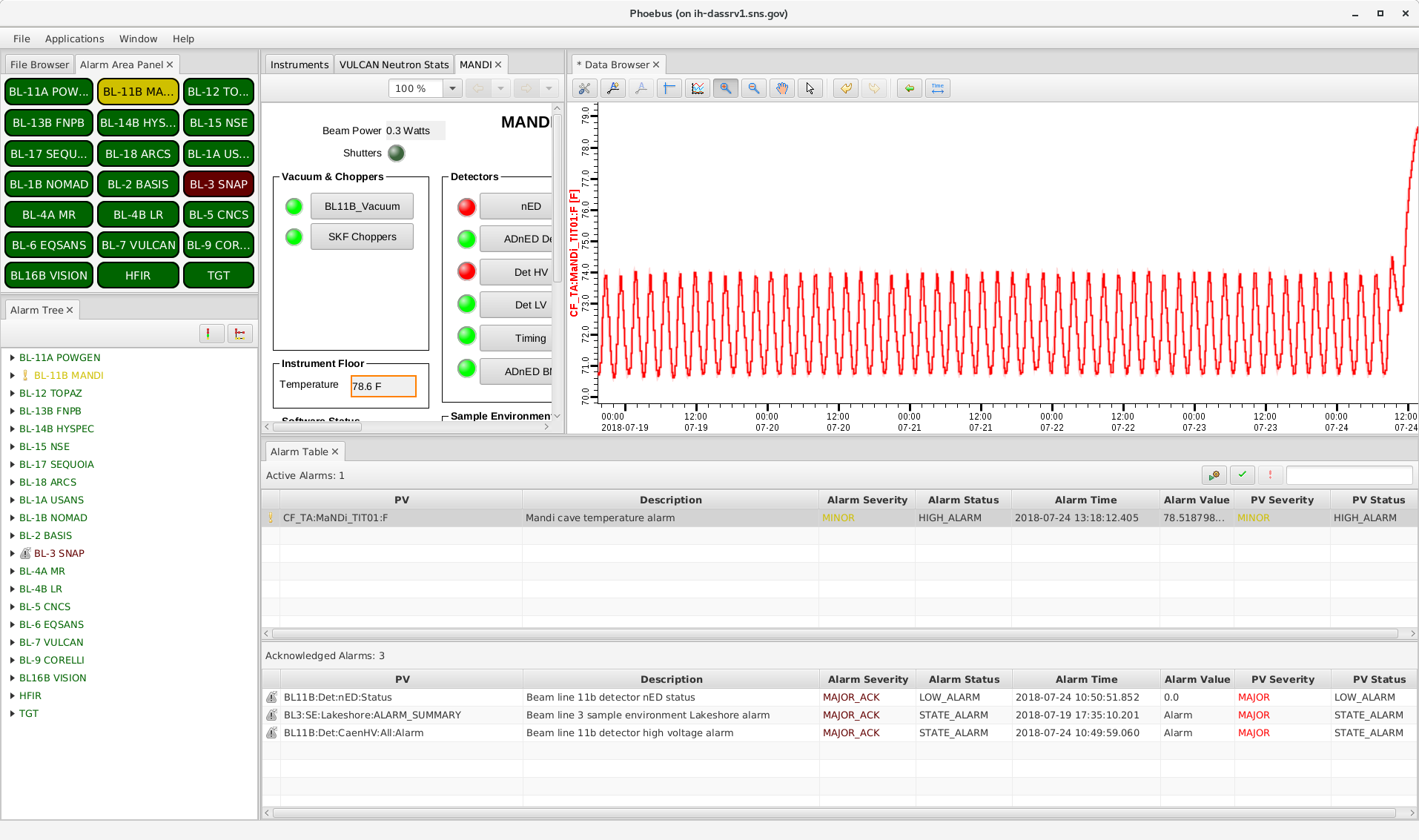 Getting Started with CSS
Start `css`
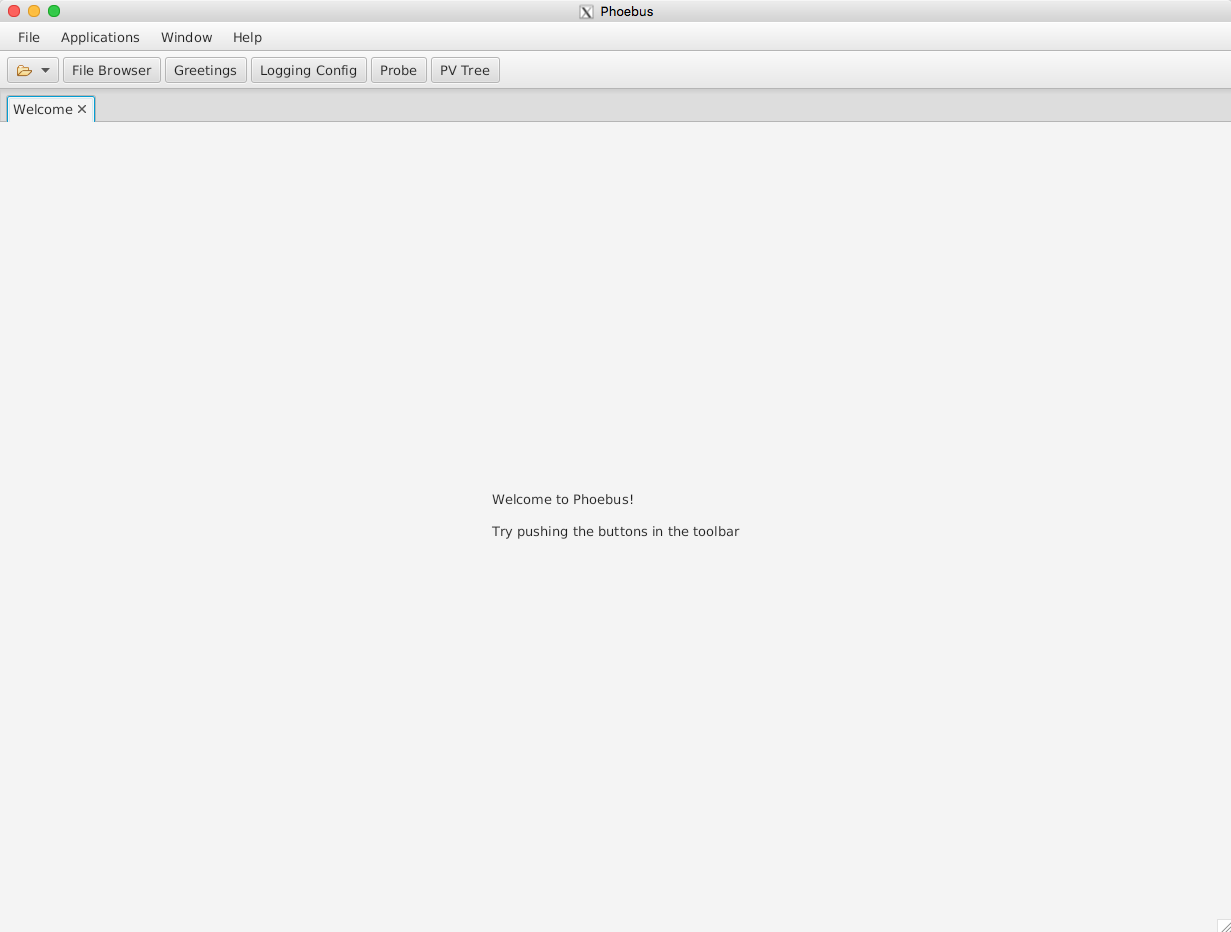 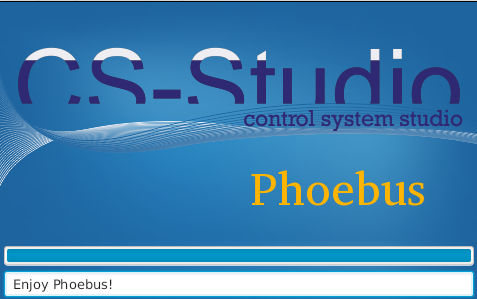 Exercise: Probe
Use “Probe” in toolbar or Menu Applications, Display, Probe
Enter PV name “sim://sine”
Open another Probe for “training:random”(or some other PV from your IOC)
Close Probe
Open it again
Note previously used PVsin history as you enter new PV
Right-click on the “Probe” tab, Select “Split Horizontally”, and move one of the probes to new panel.
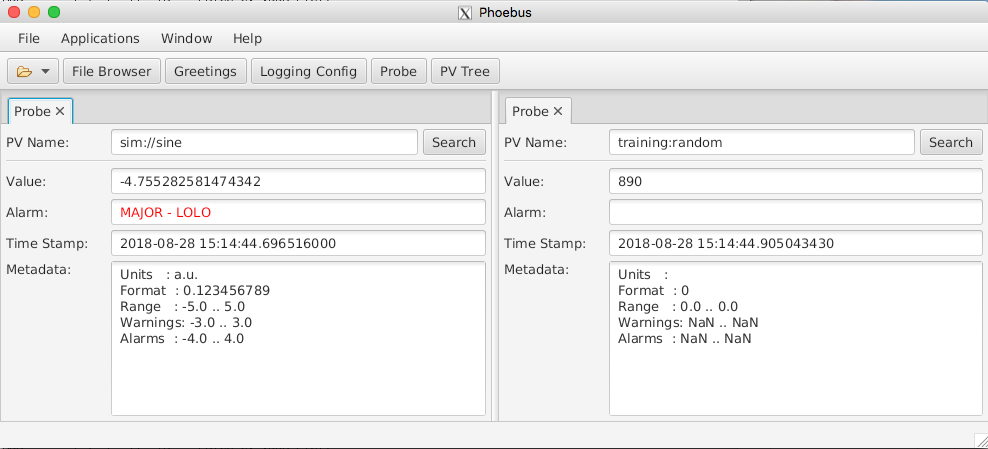 Exercise: Data Browser
Menu Applications, Display, Data Browser
Right-click on plot, Add PV, “sim://sine”
Wait a little, press Stagger button, then zoom and select a region on the time axis
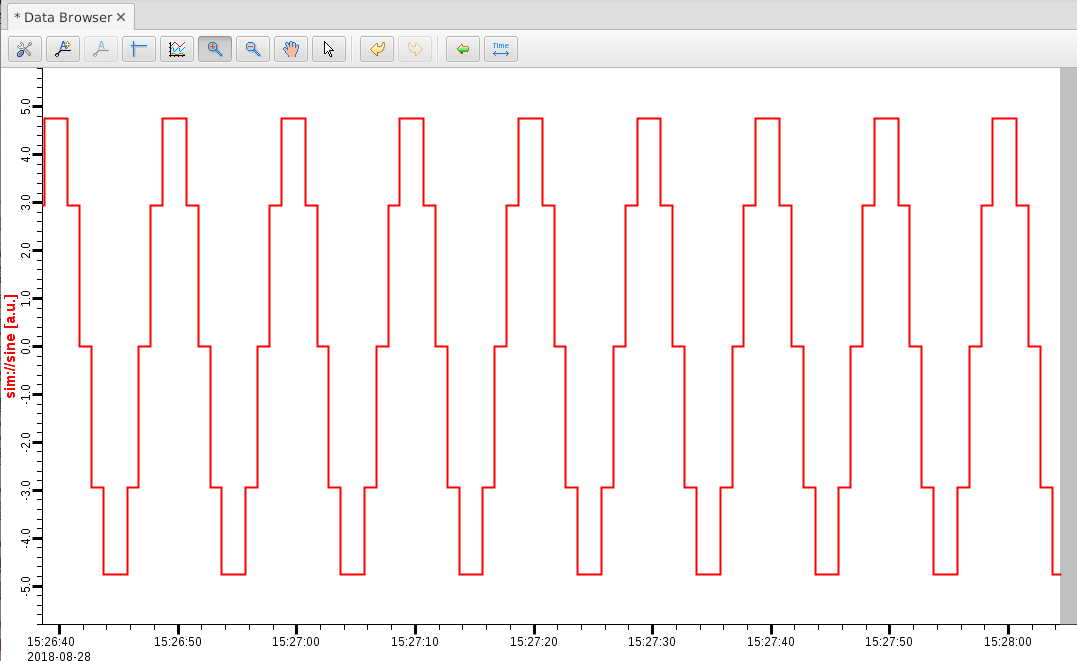 Exercise: PV Tree
Menu Applications, Display, PV Tree
Enter a PV from an IOC, like “training:random”
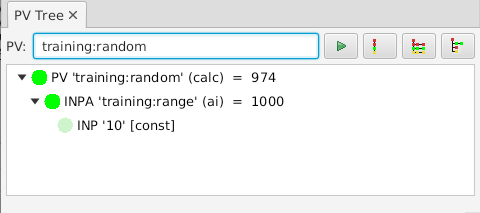 CSS PV Exchange
PV in any CSS Tool Context Menu  Select other PV Tool

Try:
Right-click onitem in PV Tree,selectData Browser
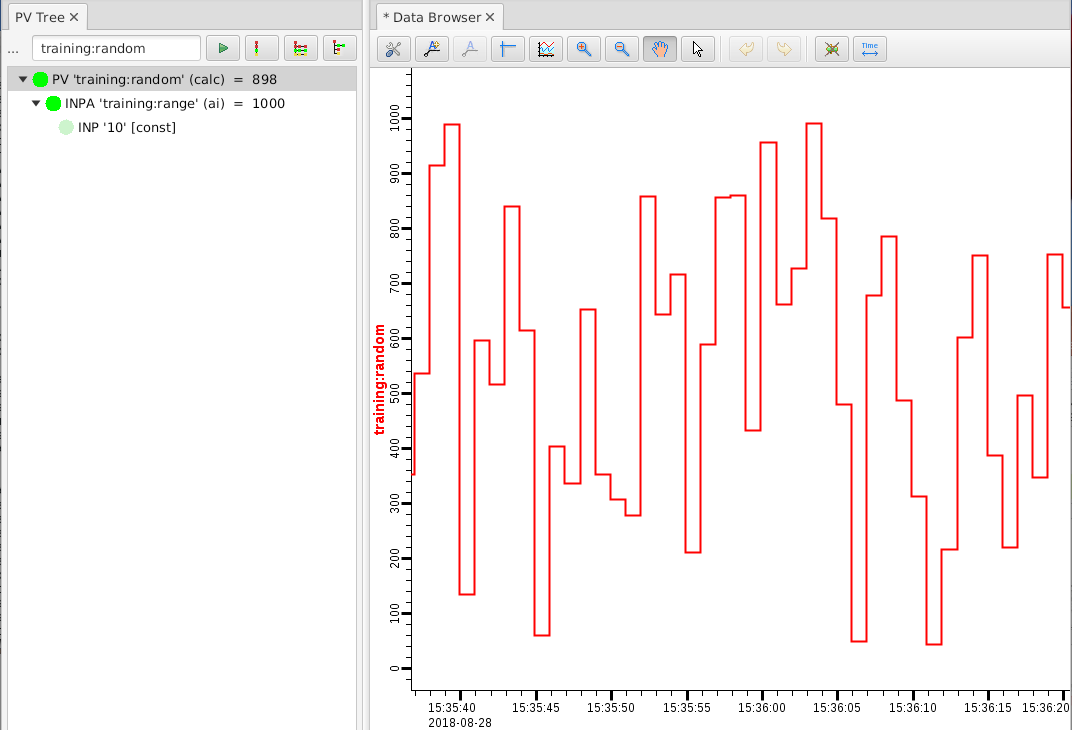 More Display Arrangements
Tab Context Menu:
Split Horizontally/Vertically
Detach
Lock Pane
Window Menu:
Show/Hide Toolbar
Always show tabs?
Save Layout As .. / Load Layout
Saved Layout Example
Hide the toolbar
Open File Browser
Split Pane Horizontally, leave file browser at left
Lock the left pane
Window, Save Layout As.., “Demo 1”

Create another one as “Demo 1”
Switch between them
Settings
CSS saves its settings in ~/.phoebus
Change that via –Dphoebus.user=/path/to/other/dir on startup
Your ‘start’ script could copy certain saved layouts into that dir to share a set of layouts
For command line settings, run with -help:




For details on the ”-settings” file, see online help
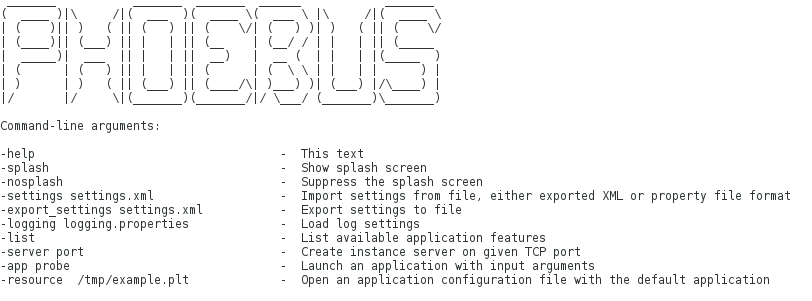 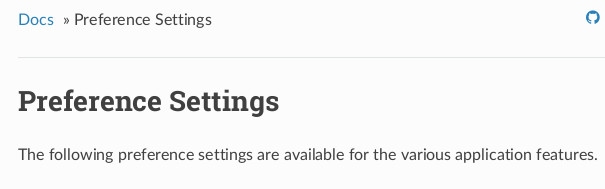 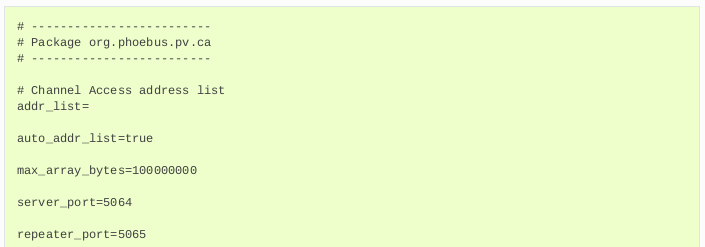